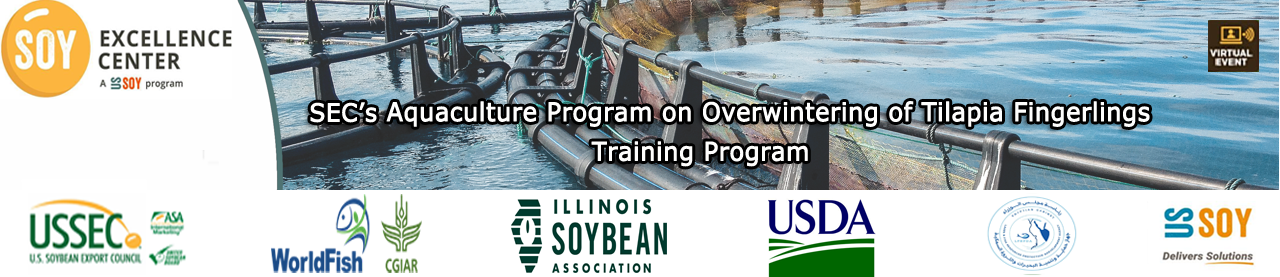 Wednesday, December 18th, 2024
11:45 AM Cairo Time
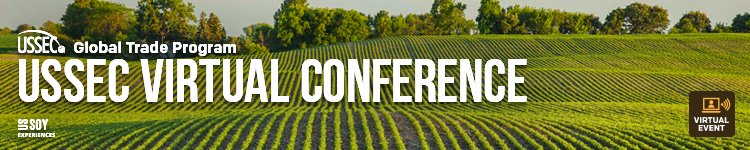 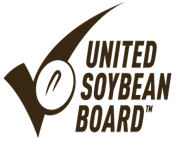 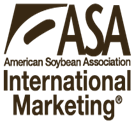 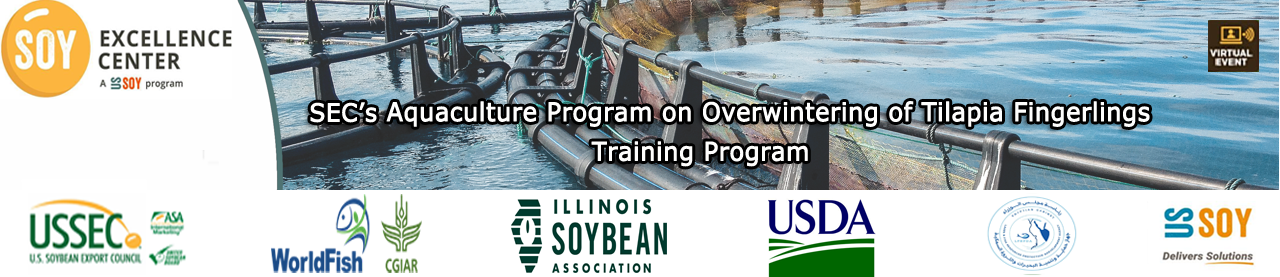 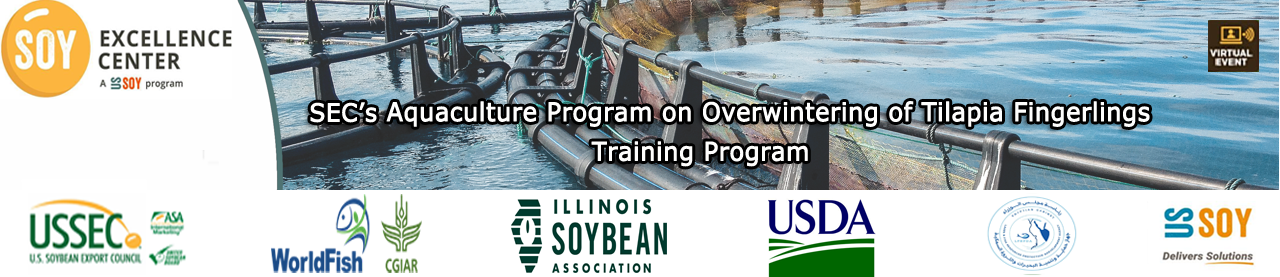 Wednesday, December 18th, 2024:
12:00 PM – Tilapia Hatchery in Egypt: Status and Opportunity.
Prof. Salah Mesalhy
Chairman, LFRPDA, Cairo, Egypt
Prof Salah Mesalhy Aly, BVMS, MVSc, Ph.D.   Professor of Fish Pathology at Suez Canal University & One of 2% Best Scientists in the world for 2020, 2021, 2022, 2023 based on Stirling Univ. Standard, USA.  
Chairman, Lakes and Fish Resources Protection and Development Agency Board, Egyptian Cabinet. 
Chairman, Egyptian Mariculture Project Board, Ministry of Agriculture.
Chairman, Regional Advisory Council of U S Soya Excellence Center.
A member of Board of Trustee to National New Ismailia University. Ministry of Higher Education.
A member of WorldFish Board of Trustee, CGIAR, Washington/Malaysia.  A member of the Livestock and Fisheries Research Council at the Academy of Scientific Research and Technology, Ministry of Higher Education. A member of the General Union of Arab Experts. A member of the General Union for the Protection of Wild and Marine Life in the League of Arab States.  A member in Faculty Council in College of Vet. Medicine, Suez Canal University, Ministry of Higher Education.  A member in Faculty Council in College of Fisheries, Suez University, Ministry of Higher Education.  A member of Egyptian Boards for import and Infectious Diseases, Ministry of Agriculture. A member of National Institute of Fisheries and Oceanography Council, Ministry of Higher Education. 
He has published more than 220 Scientific Research Papers in Local and International Scientific Journals.  
He also supervised, participated, and discussed more than 250 Master's and Doctoral theses.  He published 4 Scientific Books in the field of Pathology.  He judged Scientific Research for more than 50 Local and International Scientific Journals.  He won 20 international Research Projects.
Formally worked as:
Chairman, General Authority for Fish Resources Development, Ministry of Agriculture.
Head of Pathology Department, Faculty of Veterinary Medicine, Suez Canal University.
Dean of Fish Farming and Technology Institute, Suez Canal University.
Head of the Fish Health Program for Africa and West Asia, World Fish Center.
Head of Fish Diseases Department at World Fish Center (Malaysia/Egypt).
Expert Consultant for WHO, United Nations. Organizations (Geneva).
Expert Consultant, FAO, United Nations Organizations (Rome).
Expert Consultant, OIE, United Nations Organizations (Paris).
Expert for Consultation Group of International Agricultural Resources, Washington, USA.
Coordinator for International Cooperation of the Suez Canal University.
Professor and Head of Medical Laboratories Department, Qassim University, Saudi Arabia.
Teacher Assistant in Department of Biological Science, University of Texas at El Paso, USA.
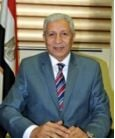 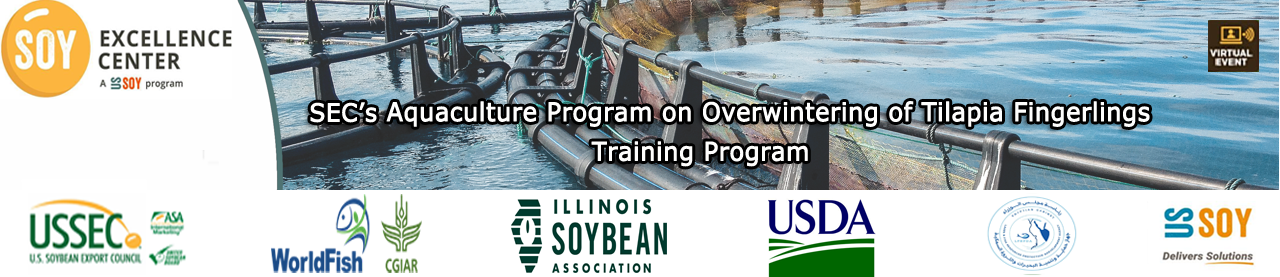 Wednesday, December 18th , 2024:
12:45 PM – Management of Tilapia Hatchery: Fry and Fingerlings Production.
Prof. Mohamed El Gazar
 Aquaculture Consultant

ELGAZZAR has over than 30 years of professional experience in different areas of Aquaculture (governmental and private sector). ELGAZZAR Holds a Professional Doctoral degree in 2015 at "Aquaculture Projects Management" from Cambridge International UK. He is a consultant for National fish projects hold by (ELDAWLYA co. and ELWATANIA co.) hatching and fatting blue fin tuna BFT under the Ministry of Defense. He was a Fisheries Consultant in Arab Organization for Agriculture Development (League of Arab States). He started his career in General Authority for Fish Resources Development (GAFRD) In 1983 and in 2014 He became the Chairman of (GAFRD).
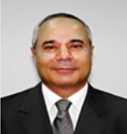 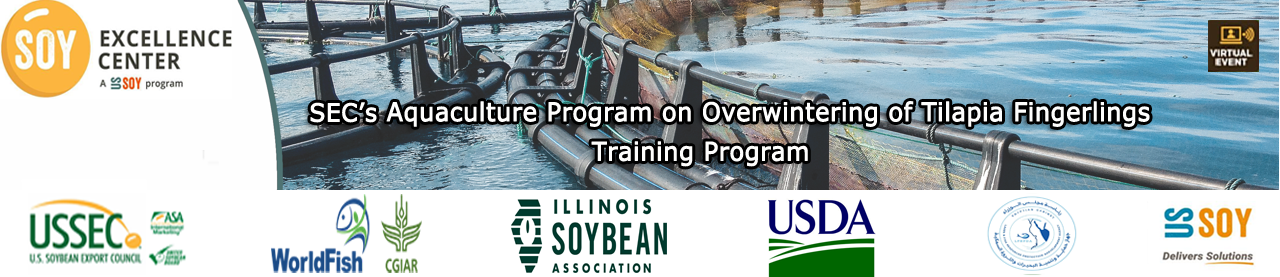 Wednesday, December 18th, 2024:
02:15 PM – Overwintering of Tilapia Fry: Nursery Pound Preparation and Management.
Prof. Gamal Azzazy
Prof. of Fish production, Central Laboratory of Aquatic Research Center (ARC)
	

Prof & Head of Fish Economic Department and Head of Fish Production Unit at Central Lab for Aquaculture Research CLAR, Abbassa, Egypt, and Consultant of Aquaculture for WorldFish Center and CARE International in Egypt.
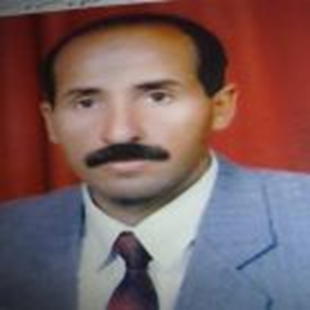 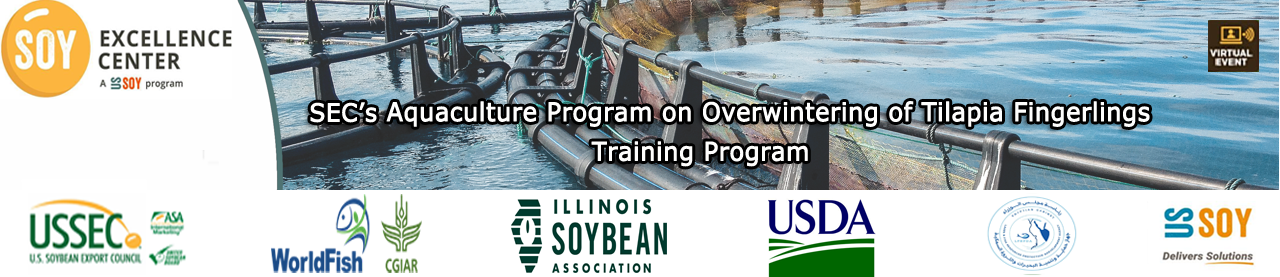 Wednesday, December 18th, 2024:
03:00 PM – Feeding of Tilapia Fry for Successful Overwintering.
Prof. Abdel Fatah ElSayed
Professor in Oceanography Department, Faculty of Science, Alexandria University

Prof. Abdel-Fattah El-Sayed received his PhD degree in fish nutrition from Michigan State University, USA in 1987. He is currently a professor in Oceanography Department, Faculty of Science, Alexandria University, Egypt. He has also served as visiting professor to scientific institutions in Japan, Spain, Malaysia, Qatar, United Arab Emirates, and Sultanate of Oman. Prof. El-Sayed has authored and co-authored over 130 peer-reviewed publications on aquaculture and fisheries, in addition to 4 books, 3 book chapters and several technical reports to international organizations. He has participated in many local, regional, and international aquaculture and fishery research projects. He also participated in over 50 international, regional and national conferences, in more than 30 countries on aquaculture and fisheries sciences, many of them as keynote speaker. Prof. El Sayed has also served as an aquaculture consultant for organizations including the Food and Agricultural Organization of the United Nations (FAO), the Arab Organization for Agricultural Development, the World Fisheries Trust (WFT), the WorldFish, the African Union and the European Bank for Reconstruction and Development (EBRD). He currently serves as a member of the editorial board or advisory panel of a number of regional and internal aquaculture and fisheries journals and magazines, including Aquaculture Research, Egyptian Journal of Aquatic Research and Aquafeed International.
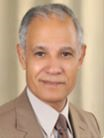 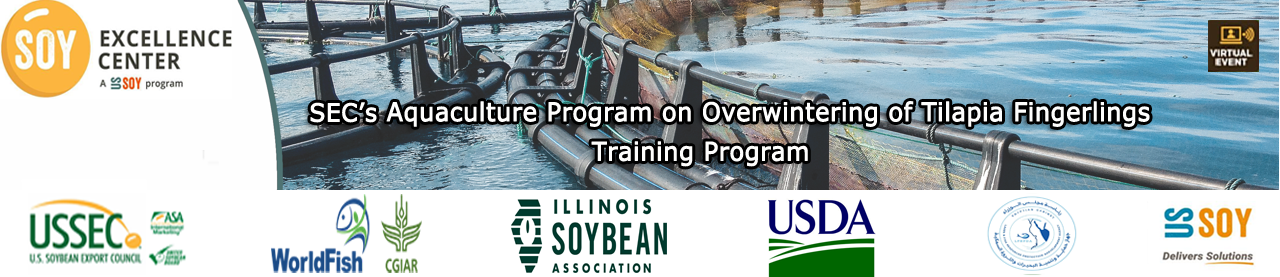 Wednesday, December 18th, 2024:
03:45 PM – Successful Tips, Techniques, Ideas to Avoid Common Mistakes.
Prof. Diaa Al-Kenawy
Head of Research, CLAR, Egypt
	
Diaa works as Head of Research at the Central Lab for Aquaculture Research, CLAR. He currently has over 30 years of experience in aquaculture. Diaa has studied Agricultural sciences and got a PhD in aquatic toxicology 2006 and has participated in and led many research and development projects as a scientist at WorldFish (1998-2021). He is mostly concerned about environment pollution and water quality and impact on fish resources. Diaa is involved in aquaculture and fisheries training programs to teach participants how to produce more affordable and nutritious food from sustainable fish farming. He led the WorldFish Egypt’s research on fish feeds and nutrition through the Global FISH CRP and is enthusiastic of teaching farmers and student’s the best farming practices.
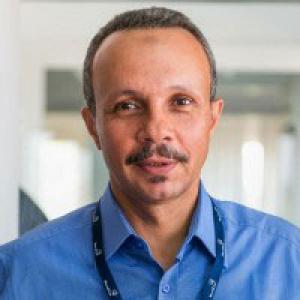 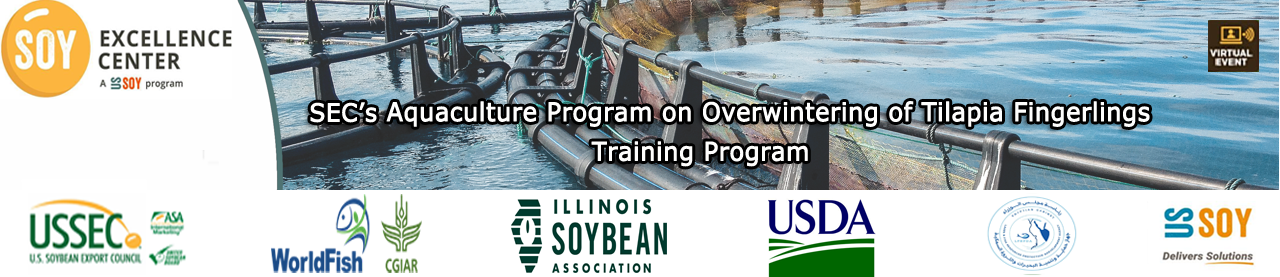 Open Discussion, Q&A
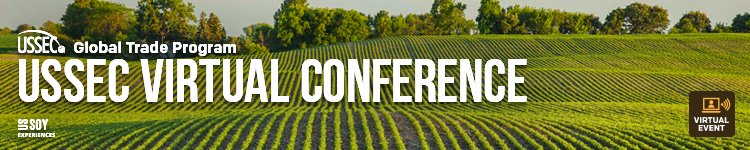 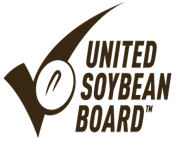 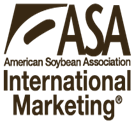 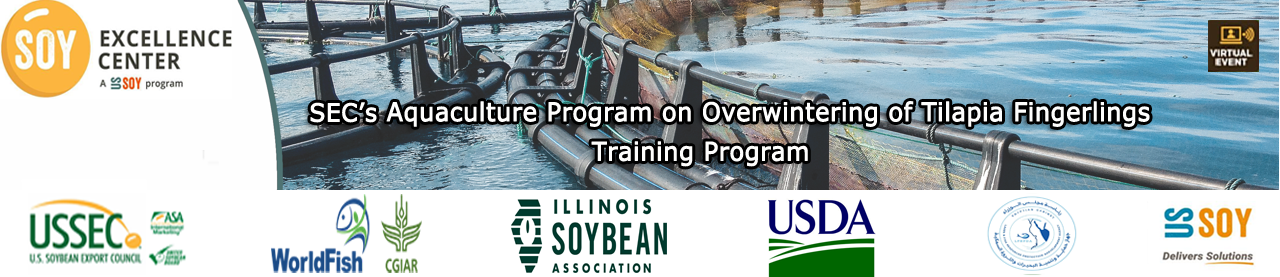 THANK YOU
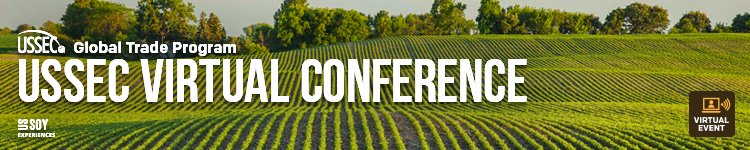 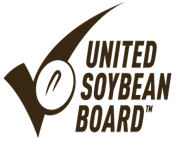 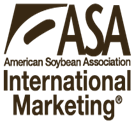